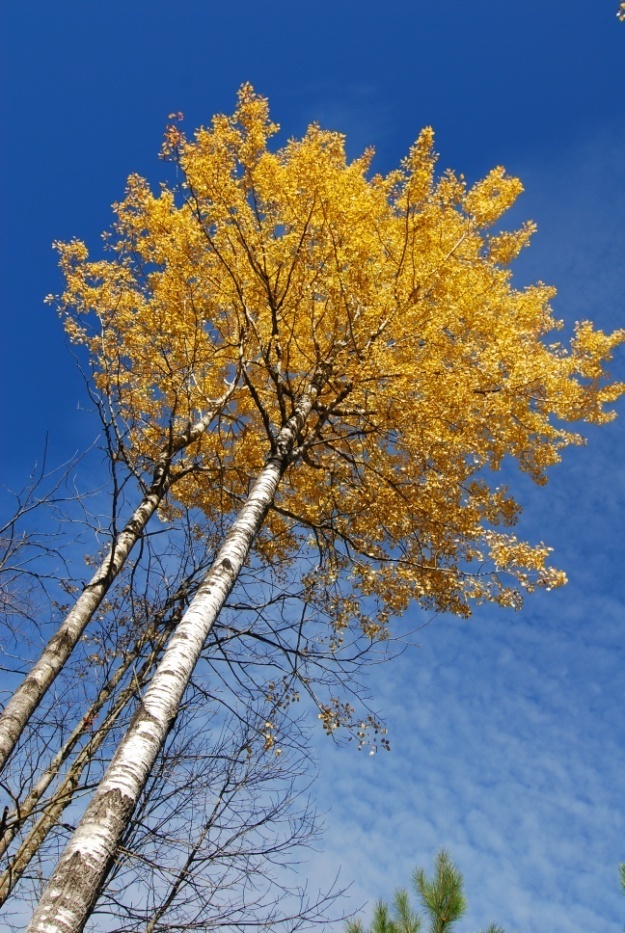 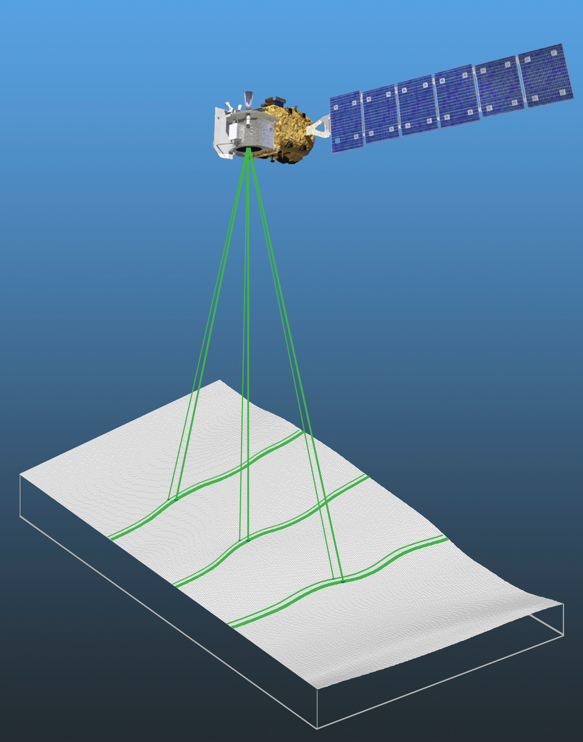 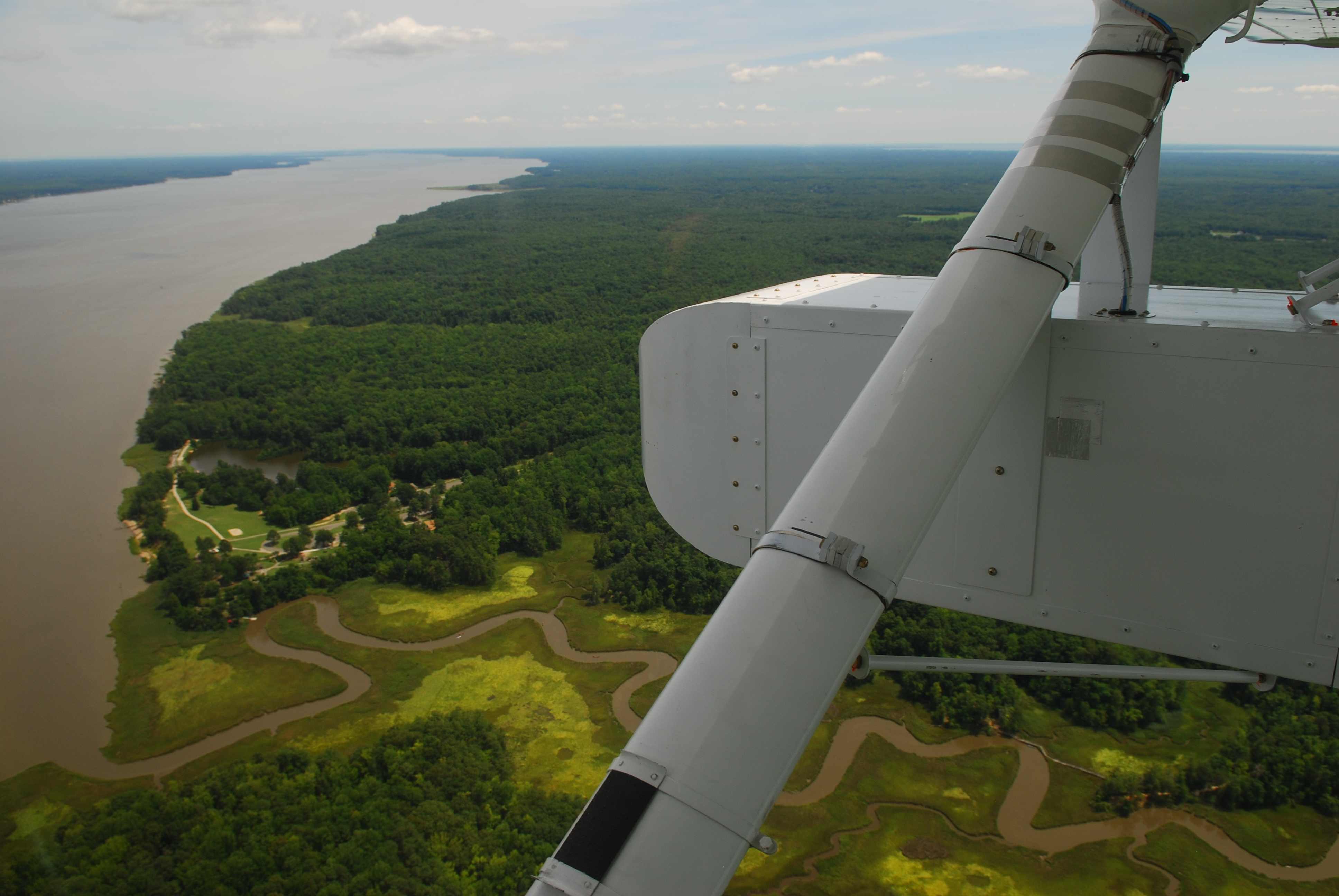 Creating a Disturbance in Northern WI Since 1998:Landsat Products and LiDAR Datasets
Bruce D. Cook
NASA Goddard Space Flight Center
Biospheric Sciences Laboratory
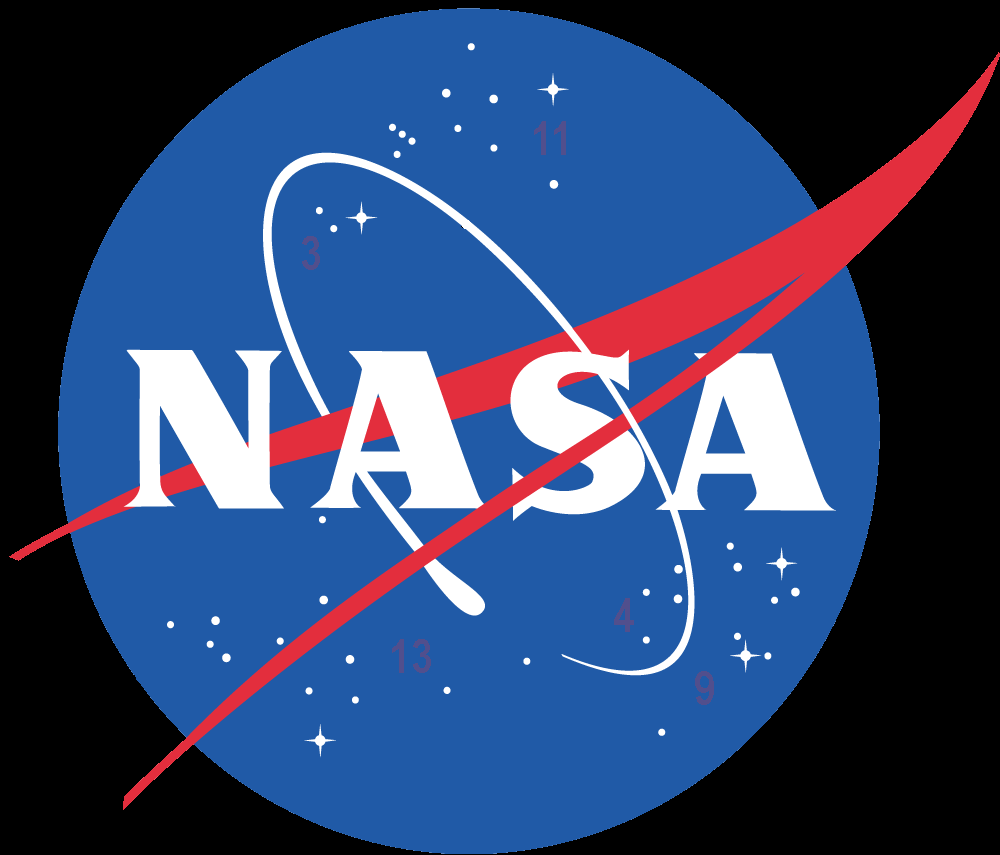 [Speaker Notes: Focus on instrumentation specifications vs. eye candy]
Scaling ChEAS Flux Tower Observations 
from Stand- to Landscape-level
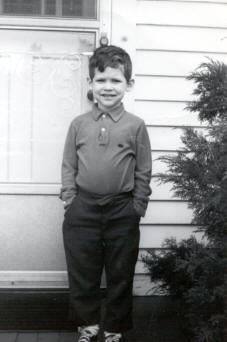 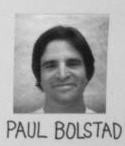 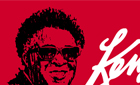 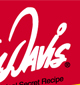 +
=
+
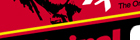 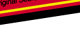 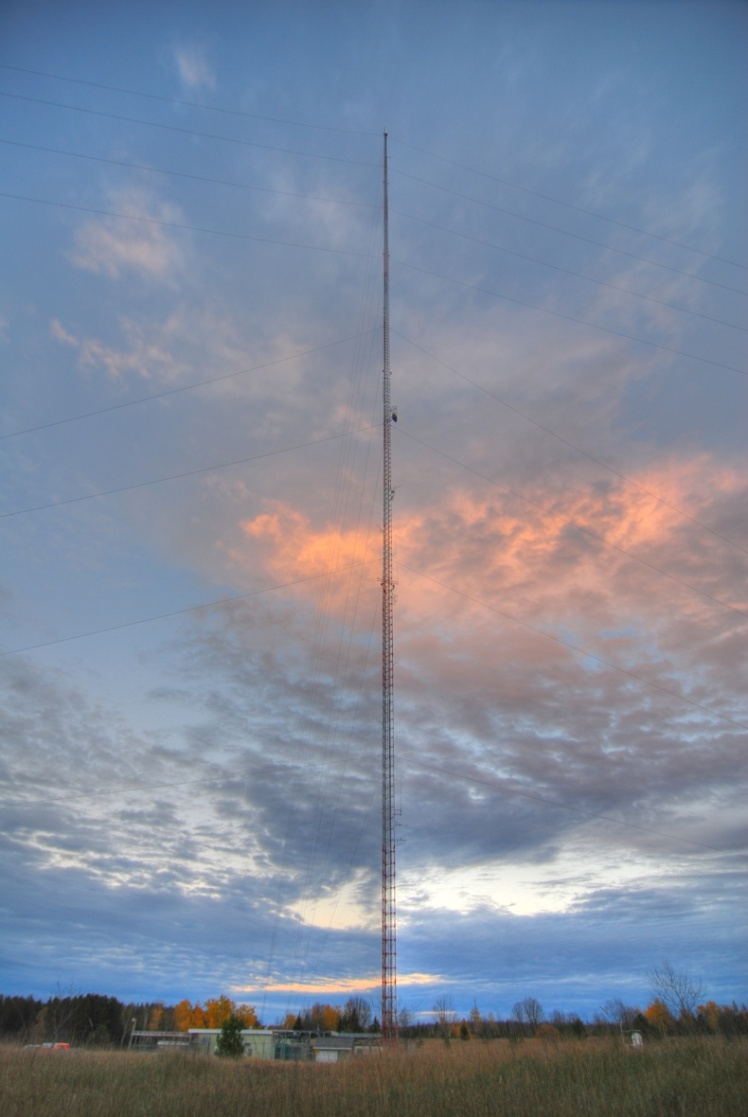 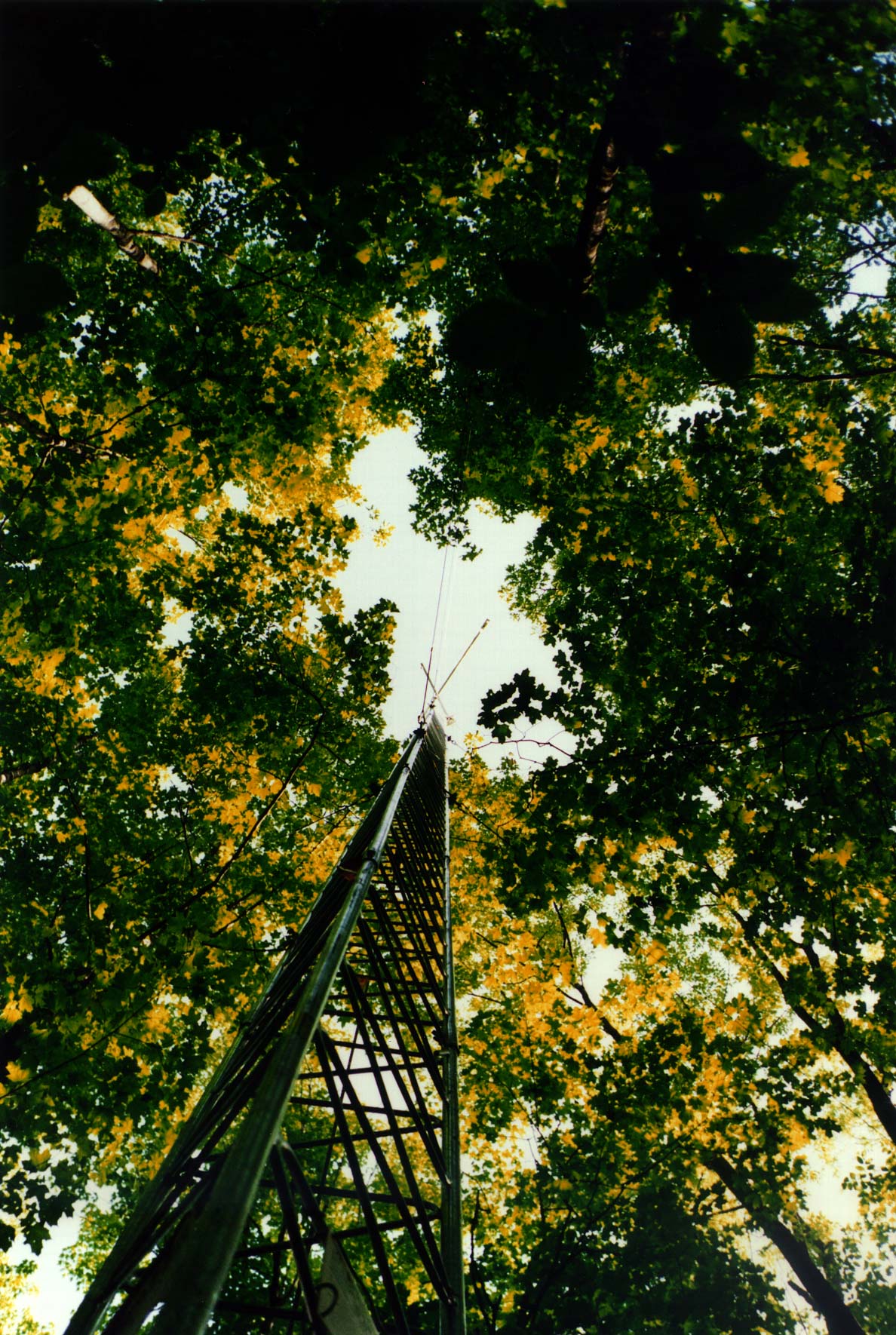 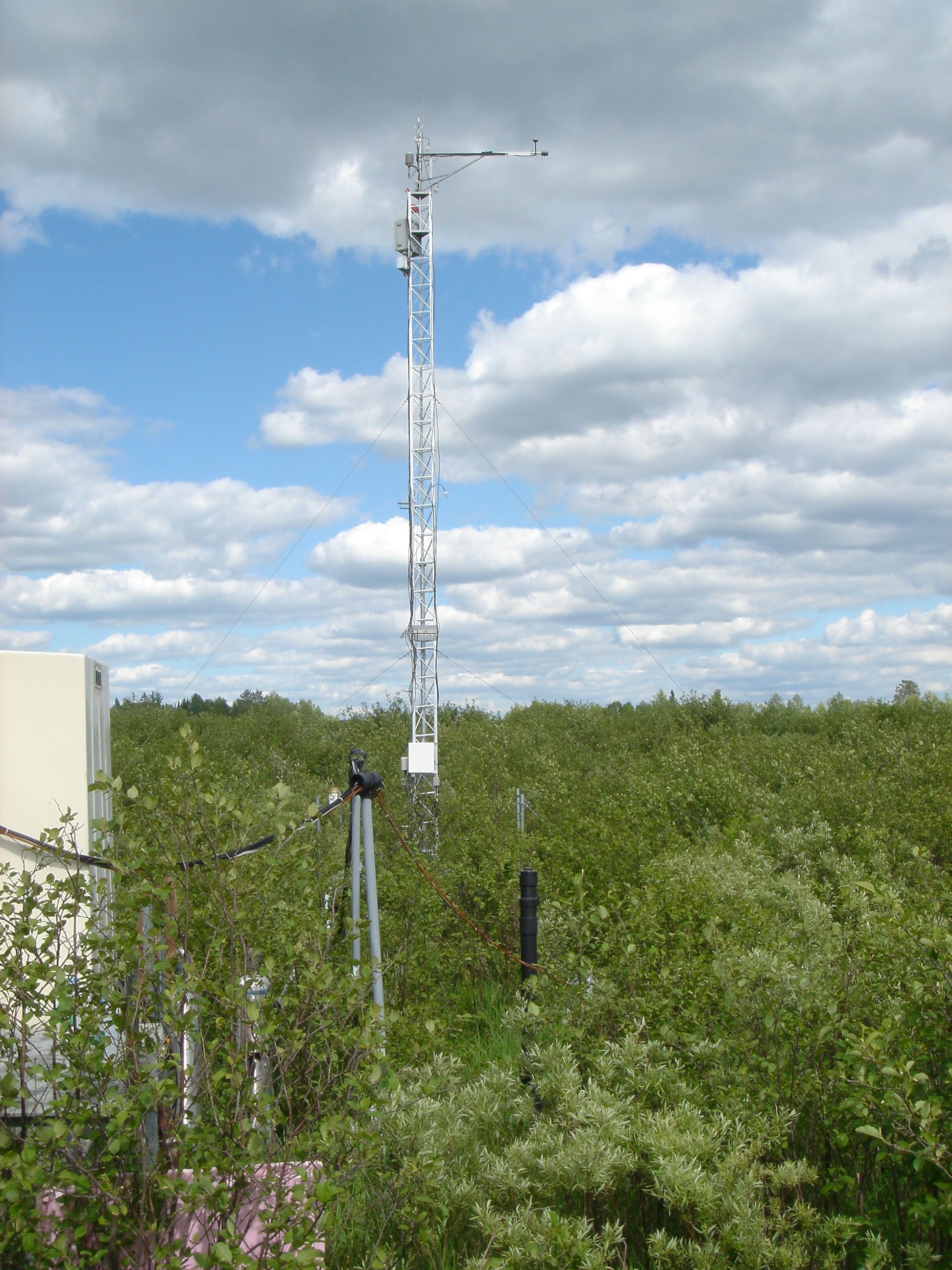 Willow Creek
1998
Lost Creek
2000
WLEF
2006
LiDAR Data Acquisition (2005/06)
East-West cross-section
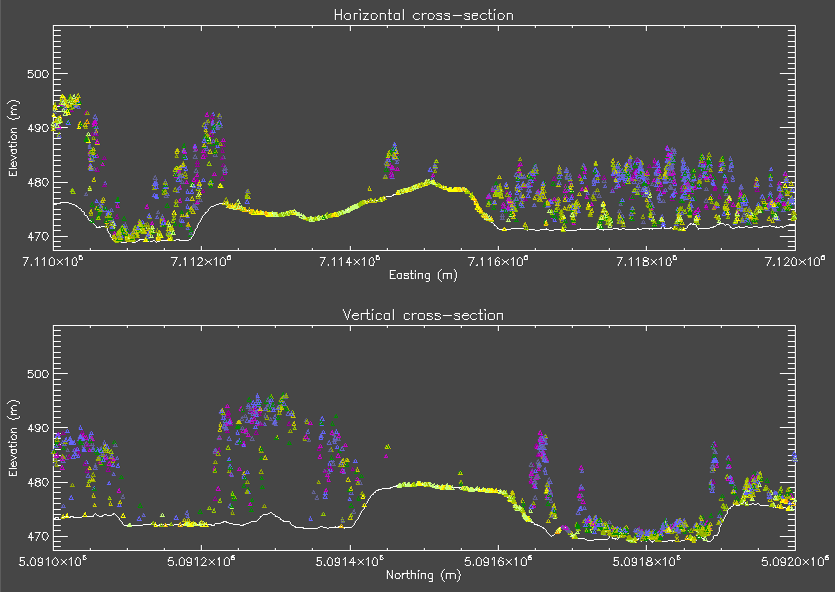 Deciduous
Upland
Upland-Wetland
Catena
Coniferous Wetland
North-South cross-section
Mixed Forest
Hwy 182
Clearcut
Grass
Shrub
Wetland
[Speaker Notes: First returns for 1 m slice at WLEF (1 km length)

Note differences in height (e.g., shrub vs forest) and fractional cover (e.g., coniferous wetland vs mixed forest) of plant communities]
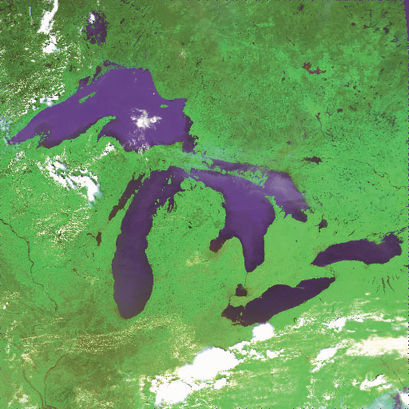 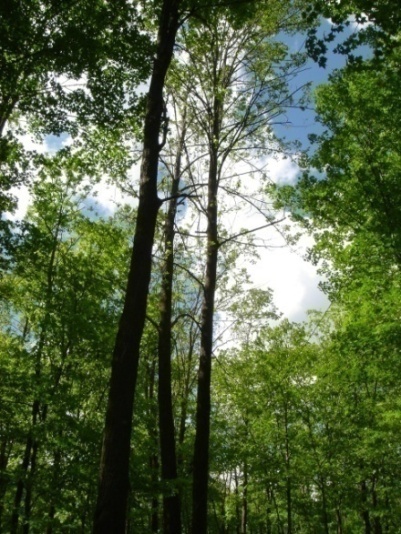 Region
Landscape
Stand
Bruce CookBiospheric Sciences Laboratory/Code 618
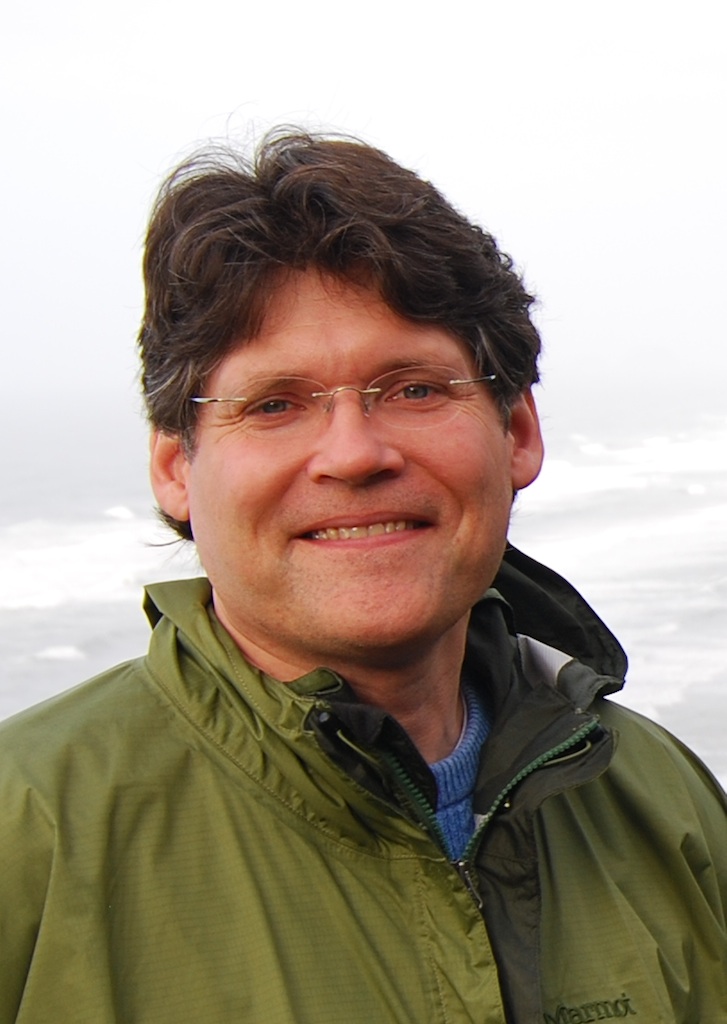 Background
Biology, Soil Science/Meteorology, Forestry/Remote Sensing
Biospheric Science/618 (May 2009--present)
Missions
LDCM Deputy Project Scientist
Carbon Monitoring System
Project Manager pilot project (forest biomass/change mapping)
Research Interests
Instrument fusion (G-LiHT)
LiDAR radiative transfer modeling
Up-scaling of biological processes and CO2/CH4 exchange
Field Cal/Val
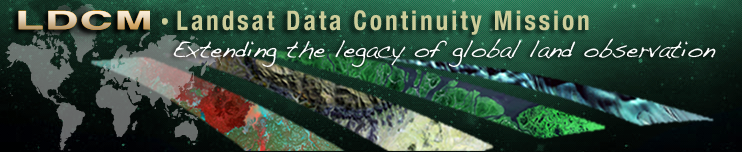 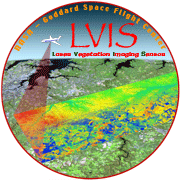 LiDAR-derived feature heights, MD
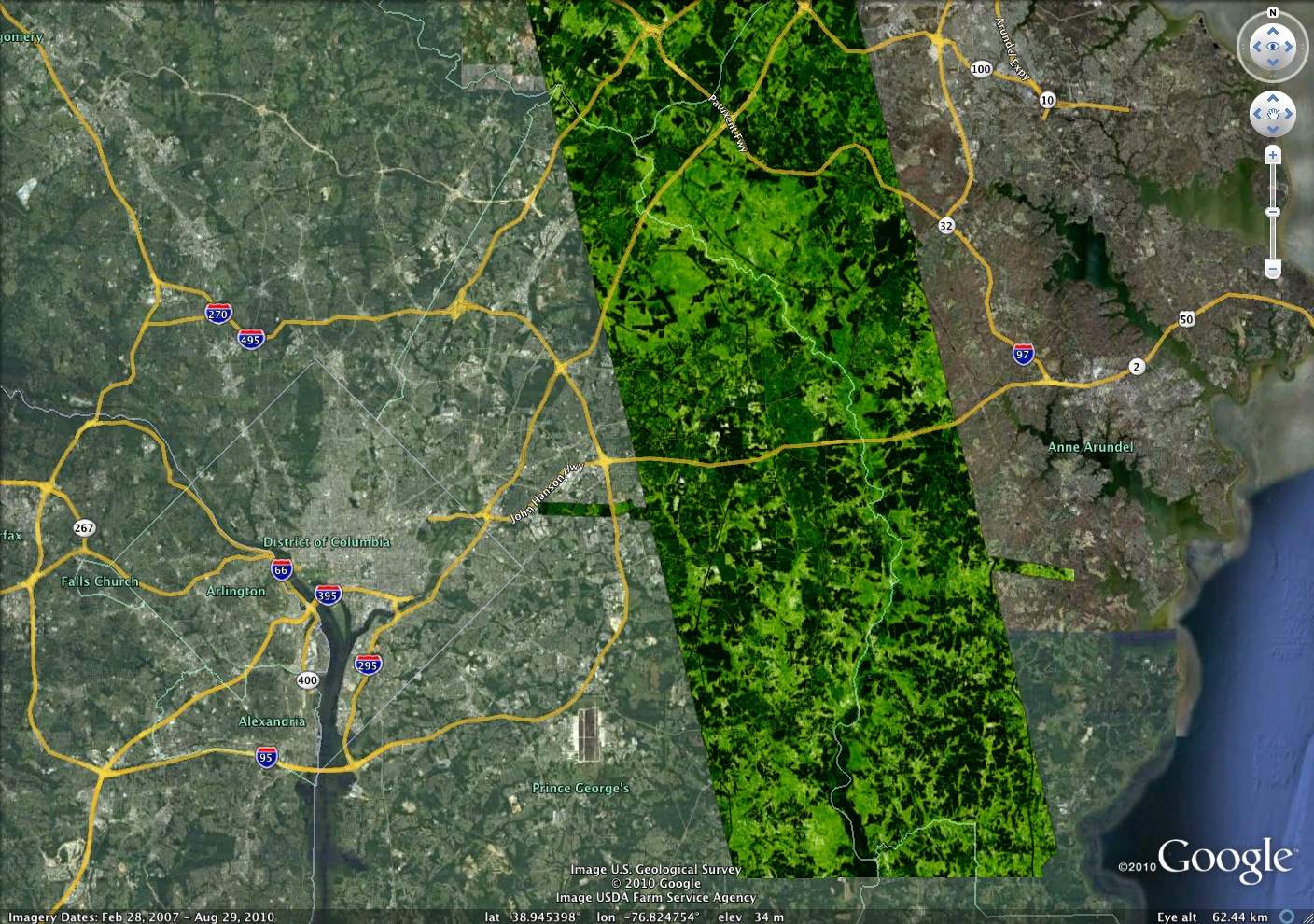 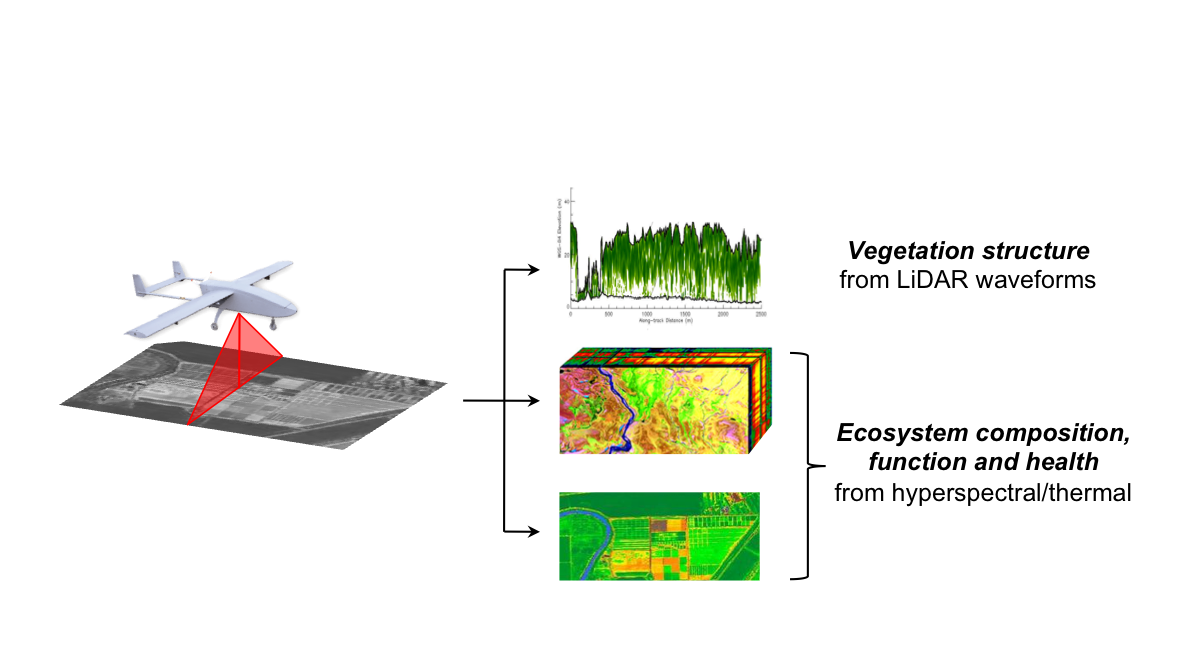 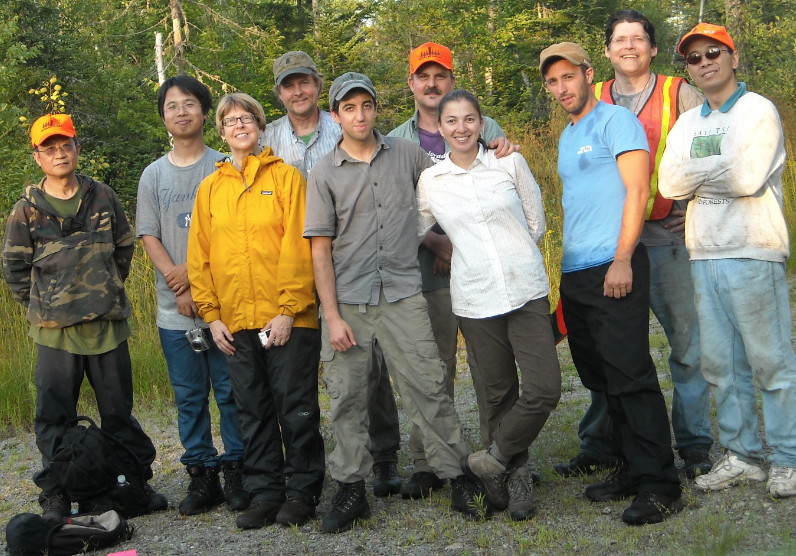 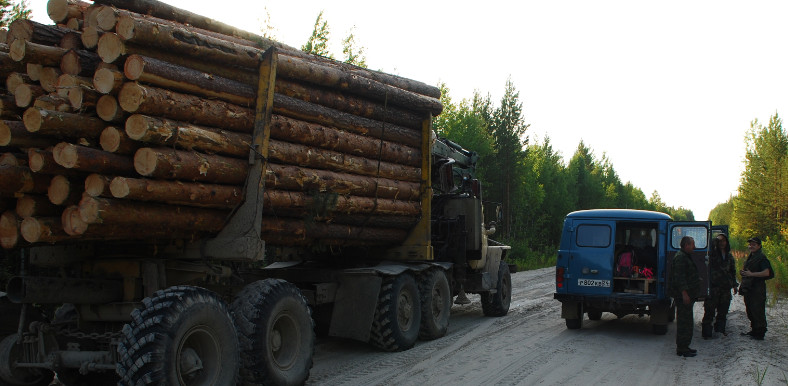 Siberia 2010
Maine 2009
http://earthobservatory.nasa.gov/blogs/fromthefield/
G-LiHT:Goddard’s LiDAR, Hyperspectral and Thermal Airborne Imaging System
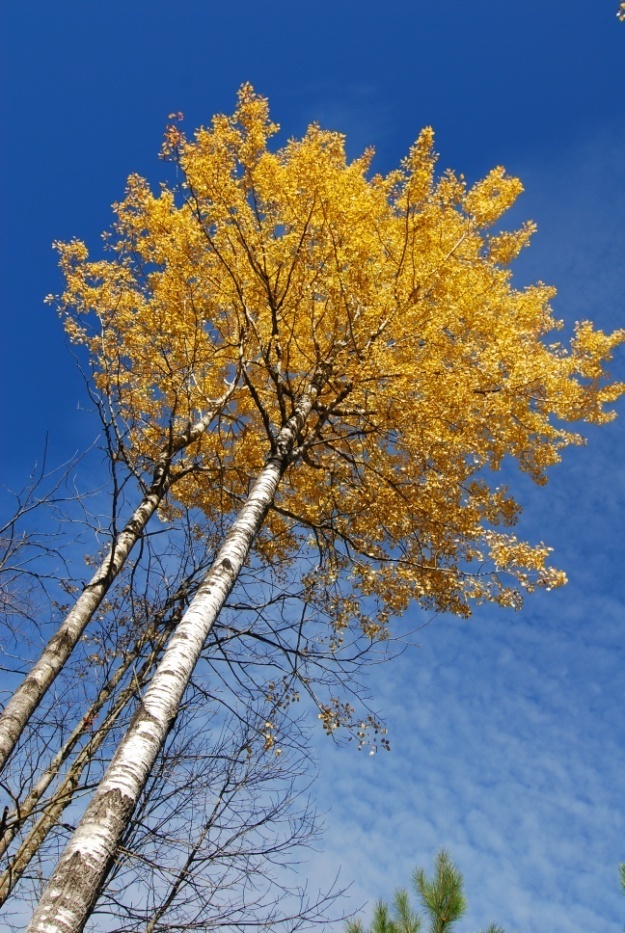 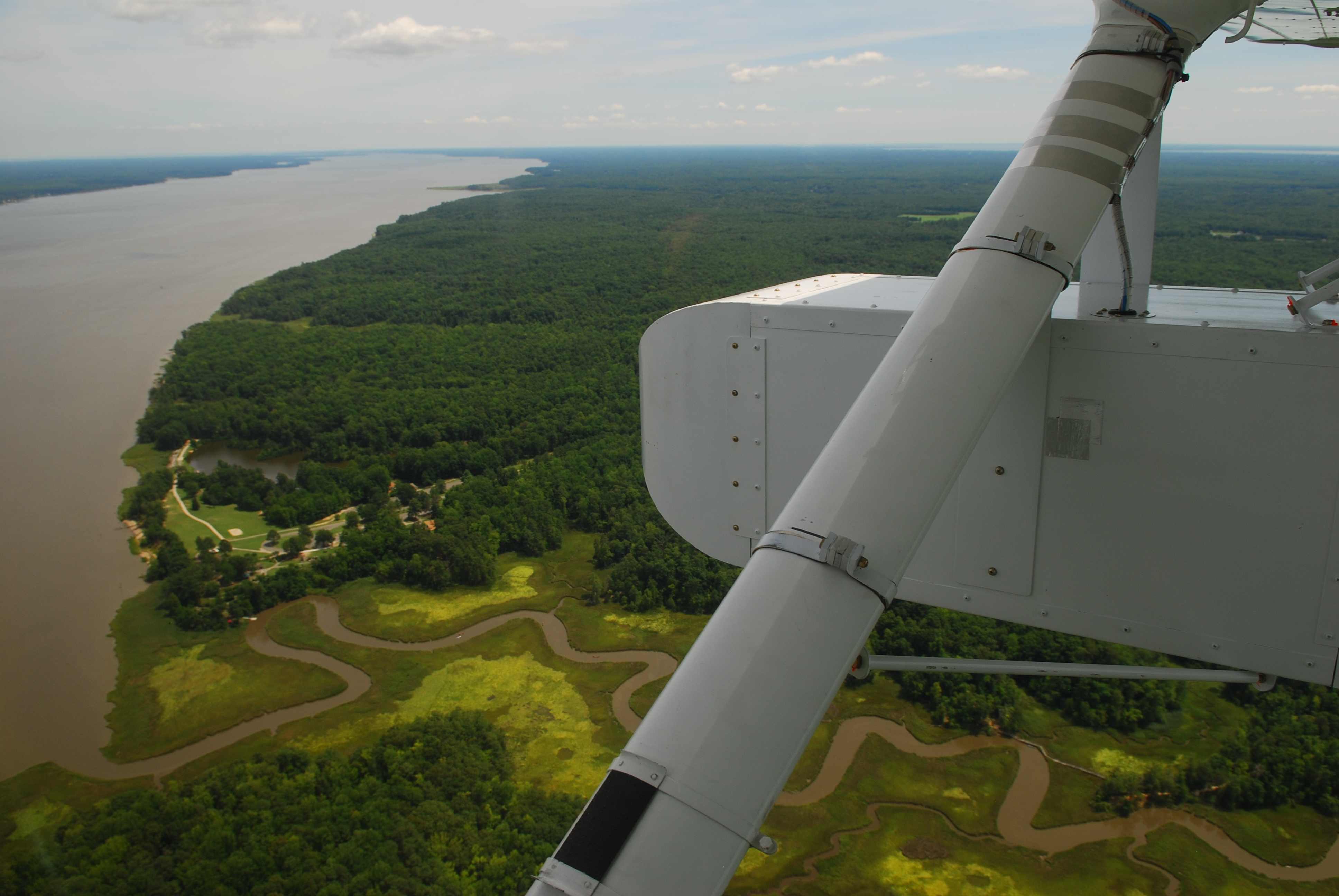 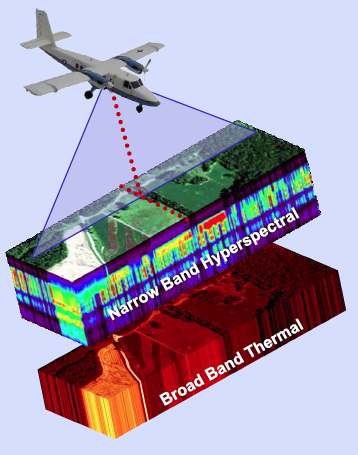 Scanning/Profiling 
LiDAR
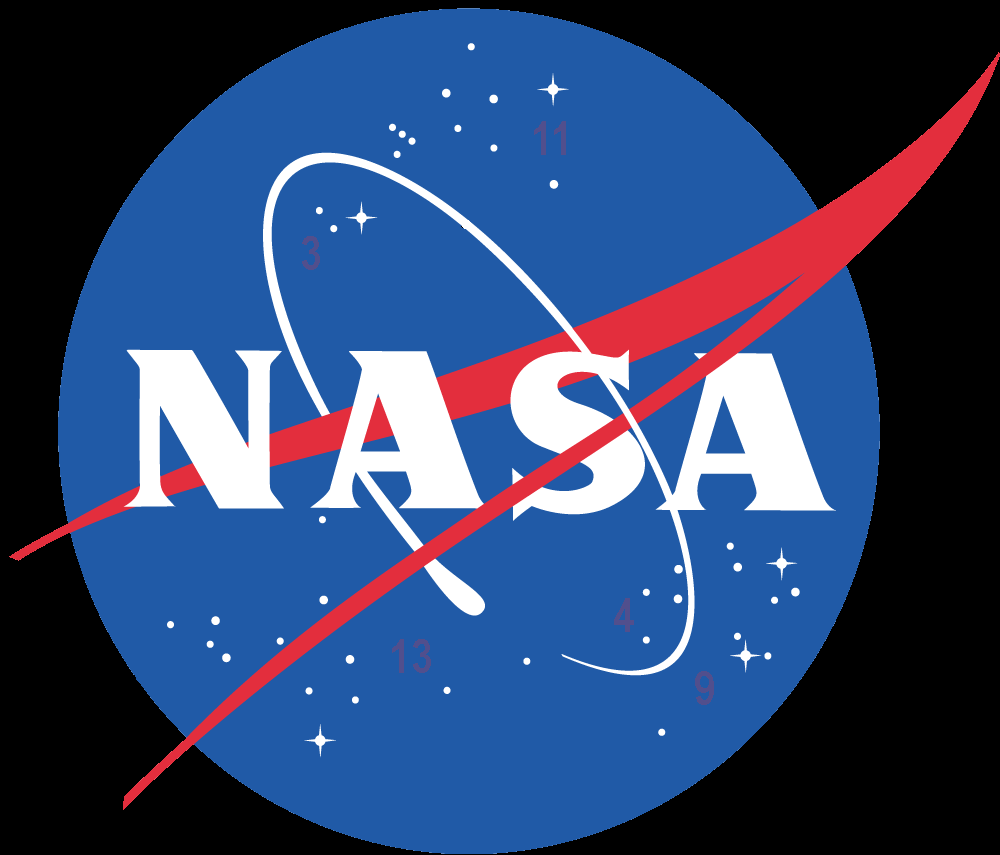 Bruce D. Cook, PI
Larry Corp, Ross Nelson, Betsy Middleton, Jon Ranson, Jeff Masek, Doug Morton 
NASA Goddard Space Flight Center, Biospheric Sciences Laboratory
[Speaker Notes: Focus on instrumentation specifications vs. eye candy]
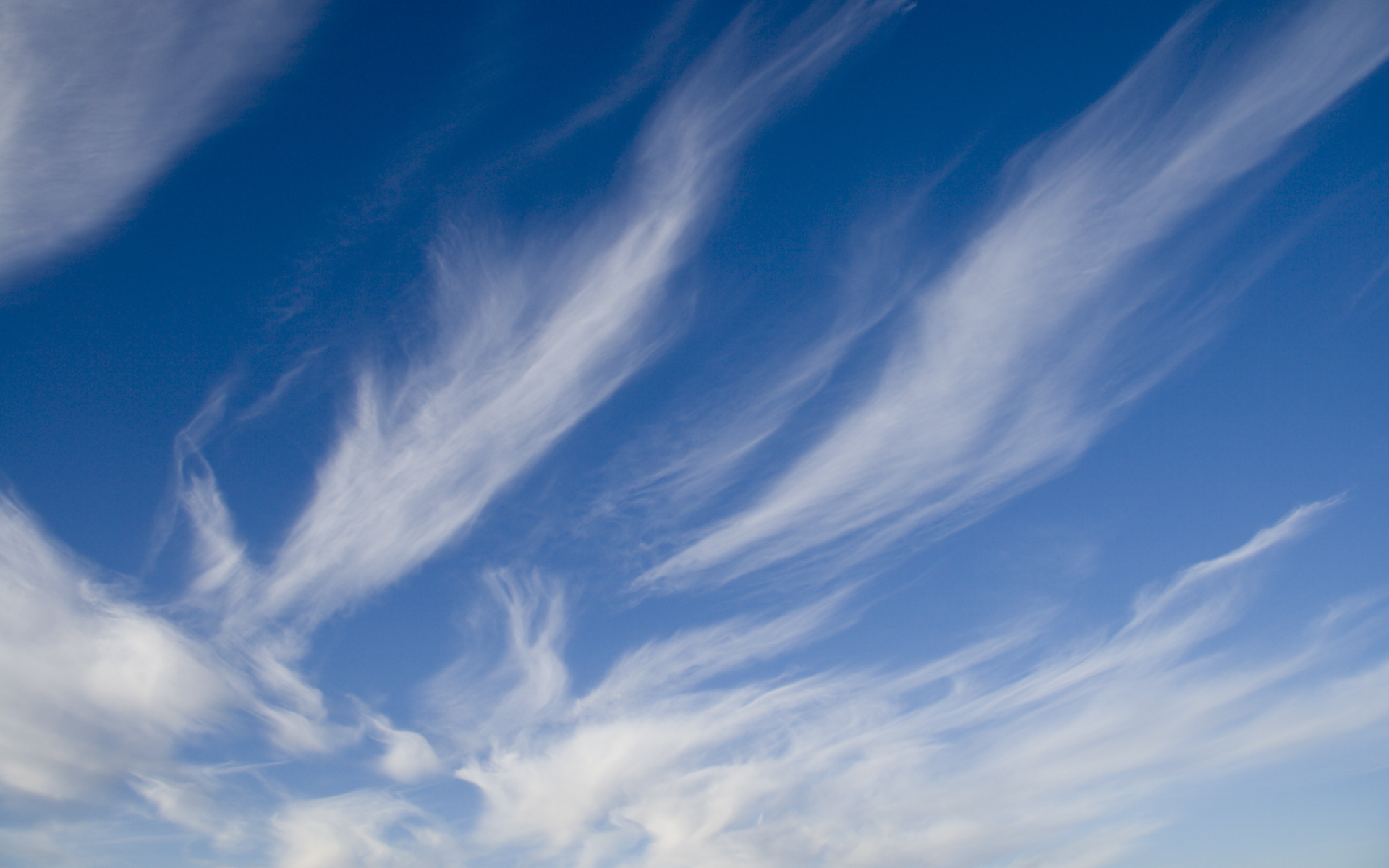 What Makes G-LiHT Unique?
Off-the-shelf instrumentation (lower costs, higher TRL)
Surface temperature observations 
Downwelling irradiance measurements
Profiling and scanning LiDAR instruments
Eye-safe lasers at two wavelengths (905, 1550 nm)
Portability (small, lightweight, non-ITAR)
Versatility (adaptable to many platforms, low power)
Low operating costs (~$1/ha for acquisition and processing)
I&T
Fabricated a wing-mounted pod with LaRC that is compatible with all Cessna 206






I&T on other platforms (internal view port)
In-flight near York River, VA
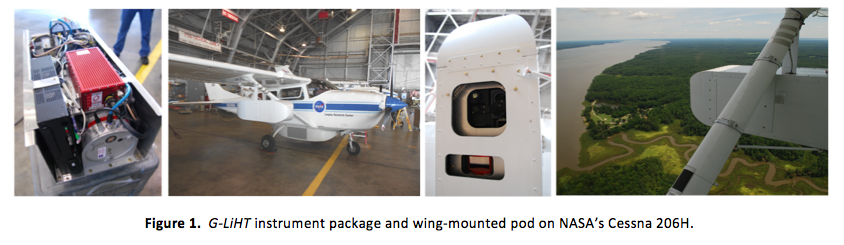 Pod 
(bottom view)
Cessna 206H platform (LaRC)
Instrument package
Boresight error ~15 cm in pod
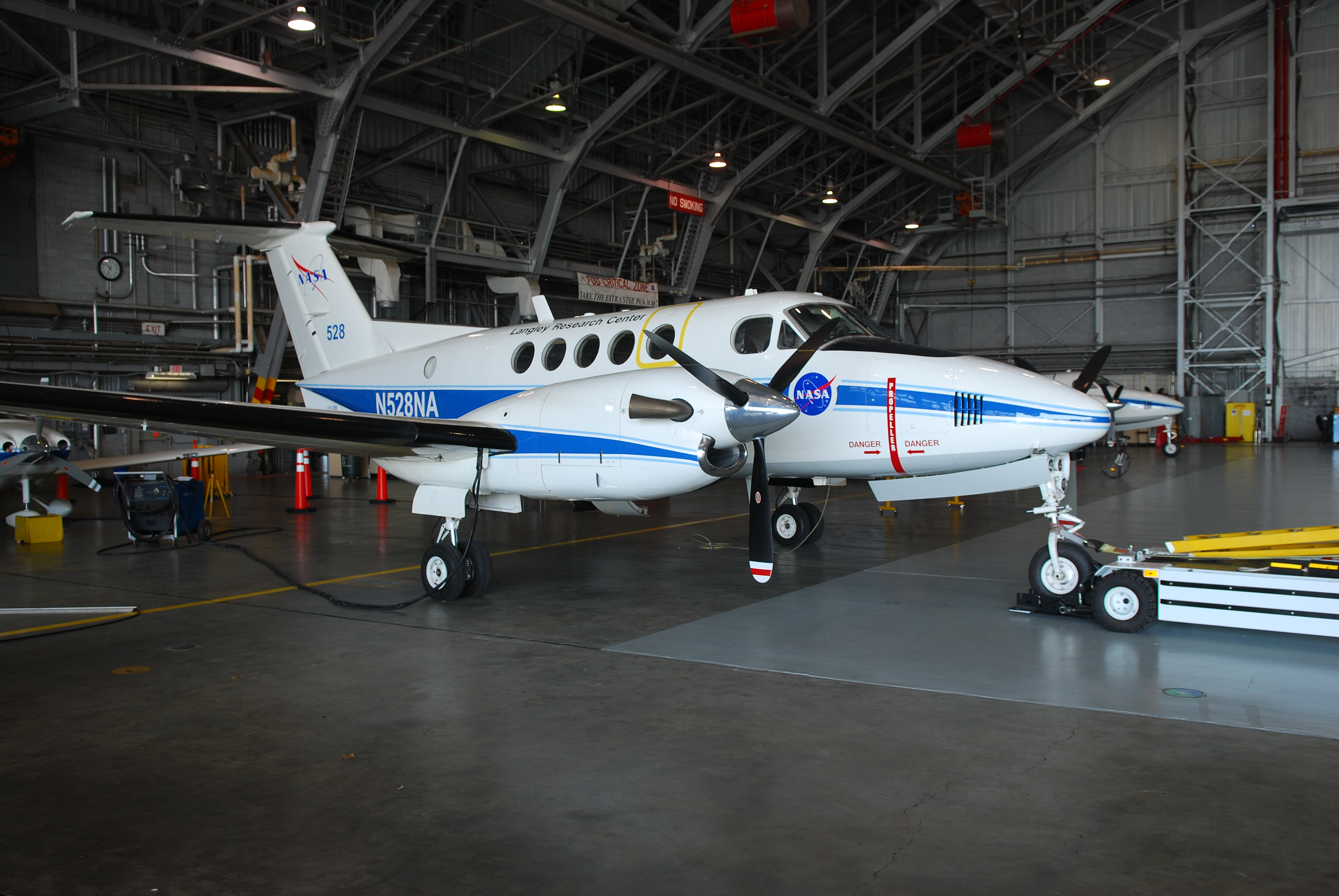 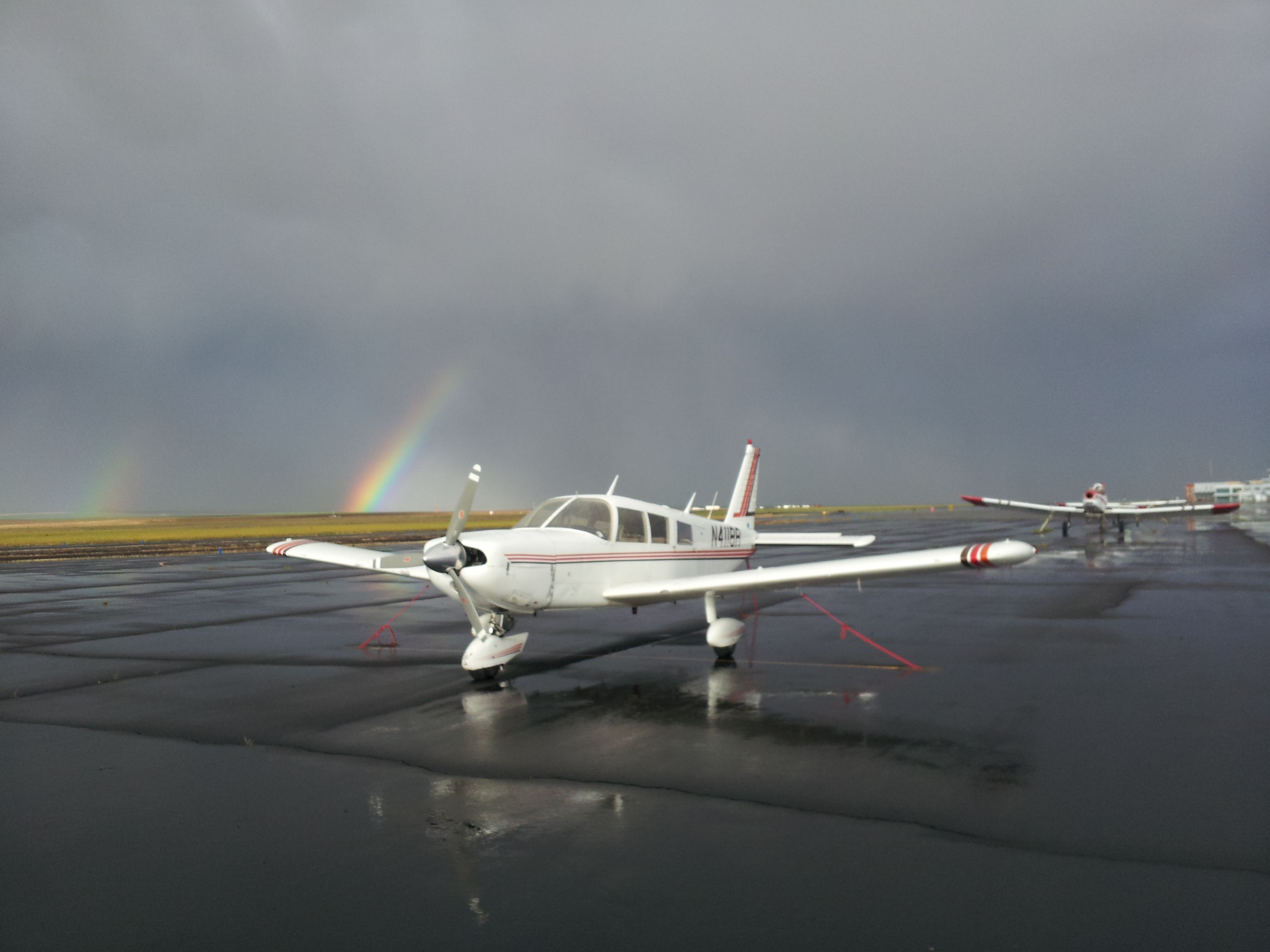 NASA UC-12B (King Air)
Piper Cherokee
Passive Optical-LiDAR-Thermal Synergy
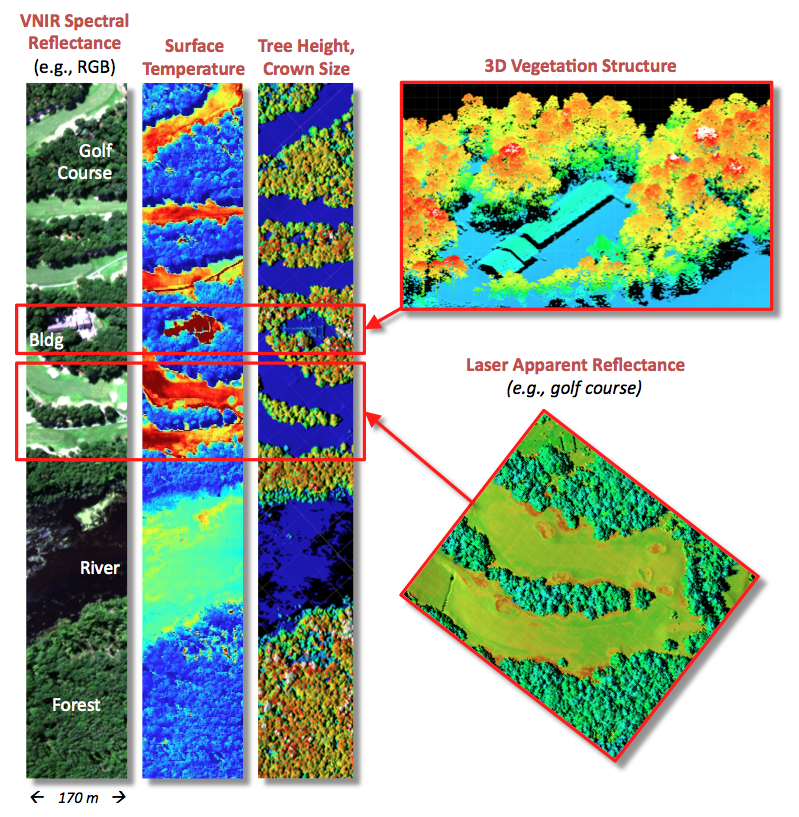 Case Study: Biomass Estimation
Weyerhaeuser Loblolly Pine Plantation, NC
Photon Counting
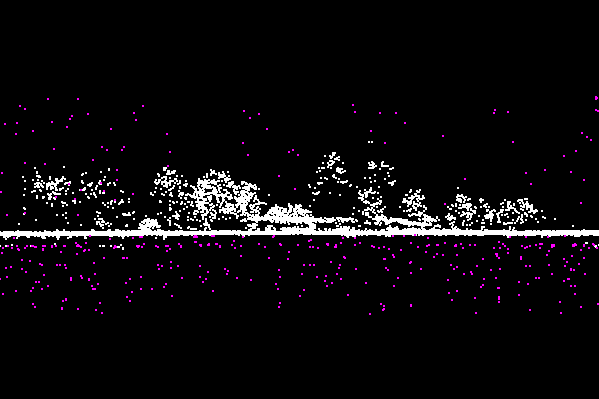 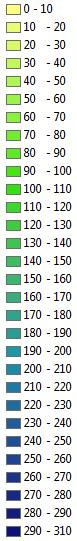 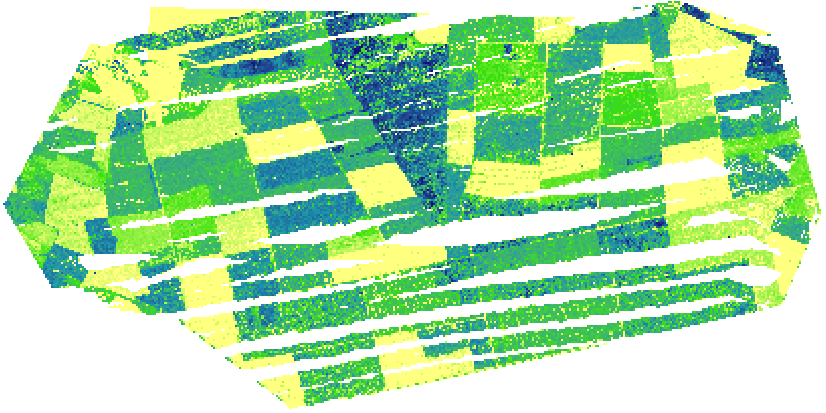 R2  = 0.72
SE = 53 Mg/ha
Discrete ALS
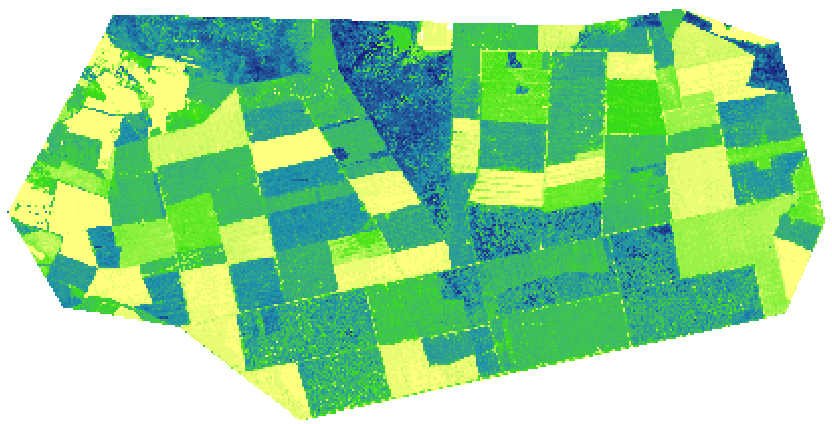 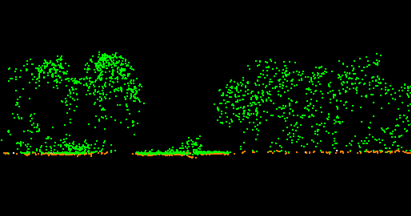 R2  = 0.78
SE = 47 Mg/ha
Rosette et al., Silvilaser 2011
CMS Pilot: Biomass Change
Annual ANPP
(space for time substitution)
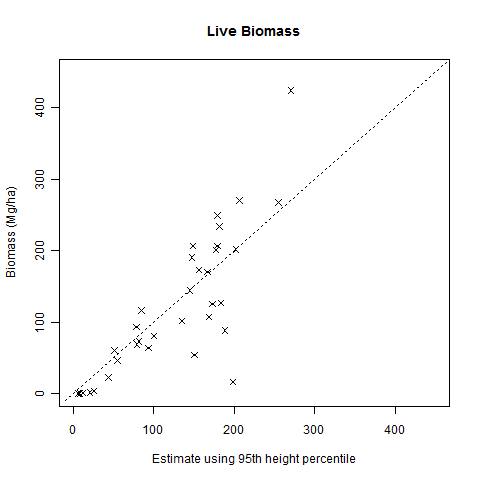 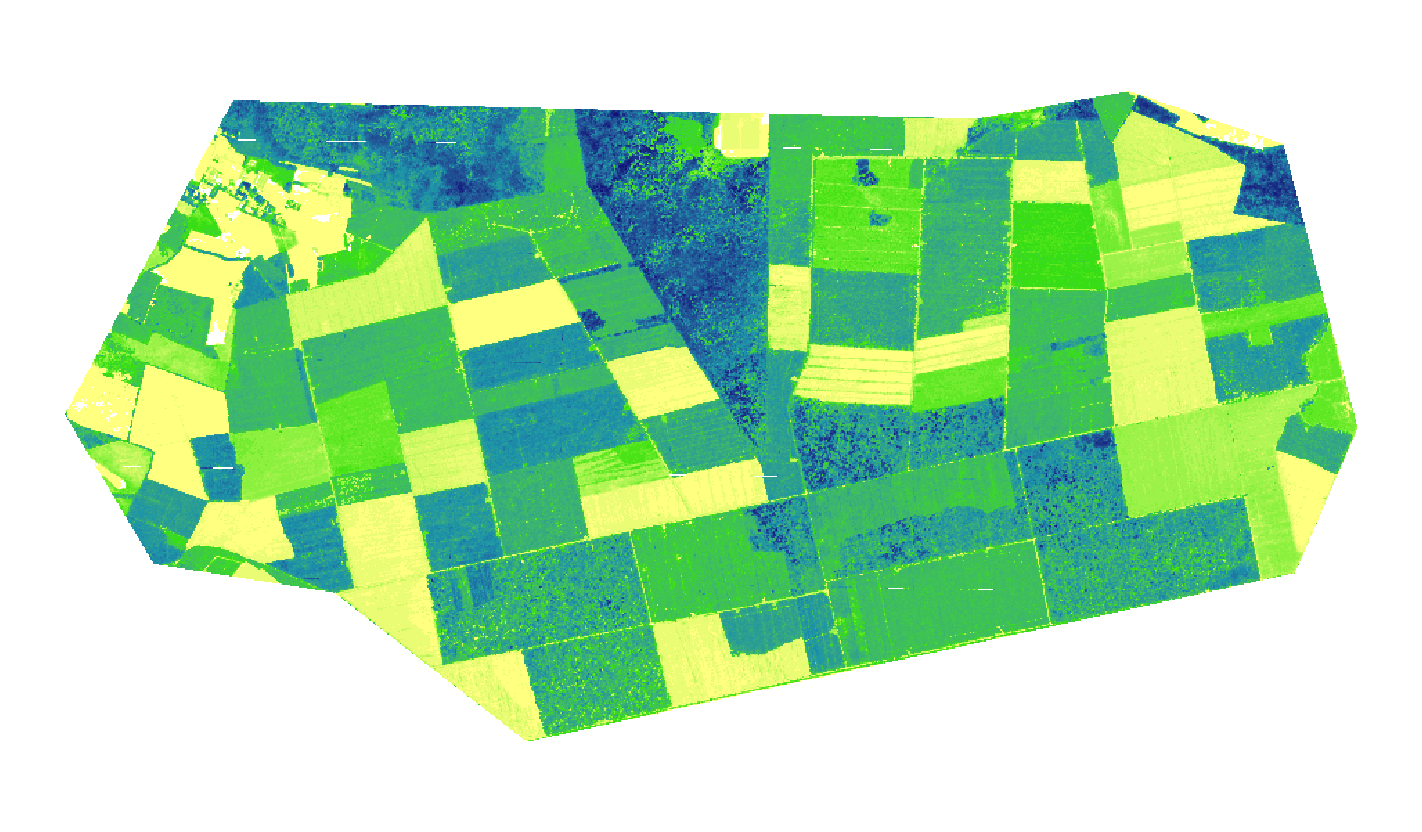 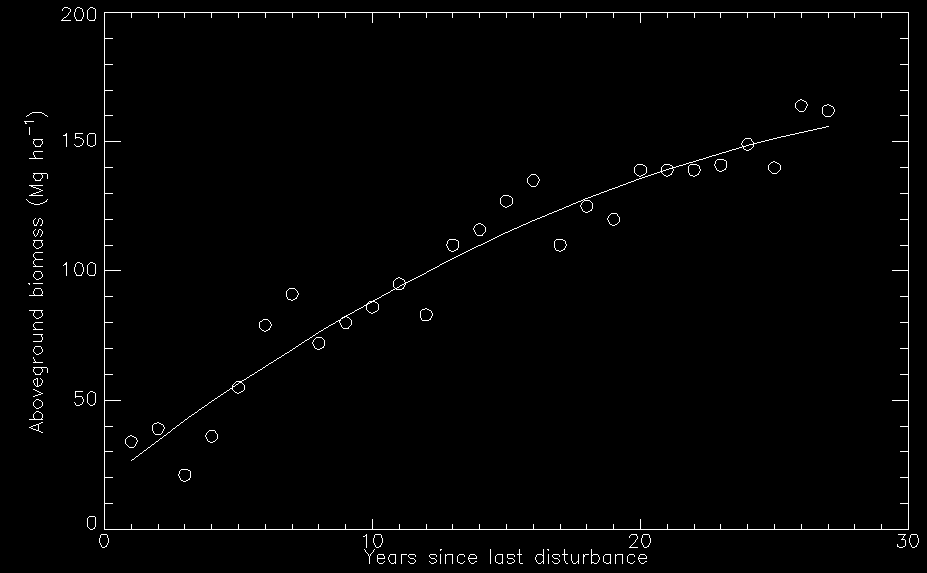 Biomass
Aboveground biomass
(Mg ha-1)
Biomass = f(LiDAR metrics)
Stand age
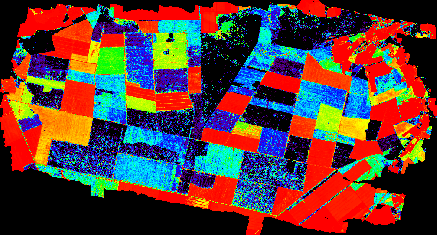 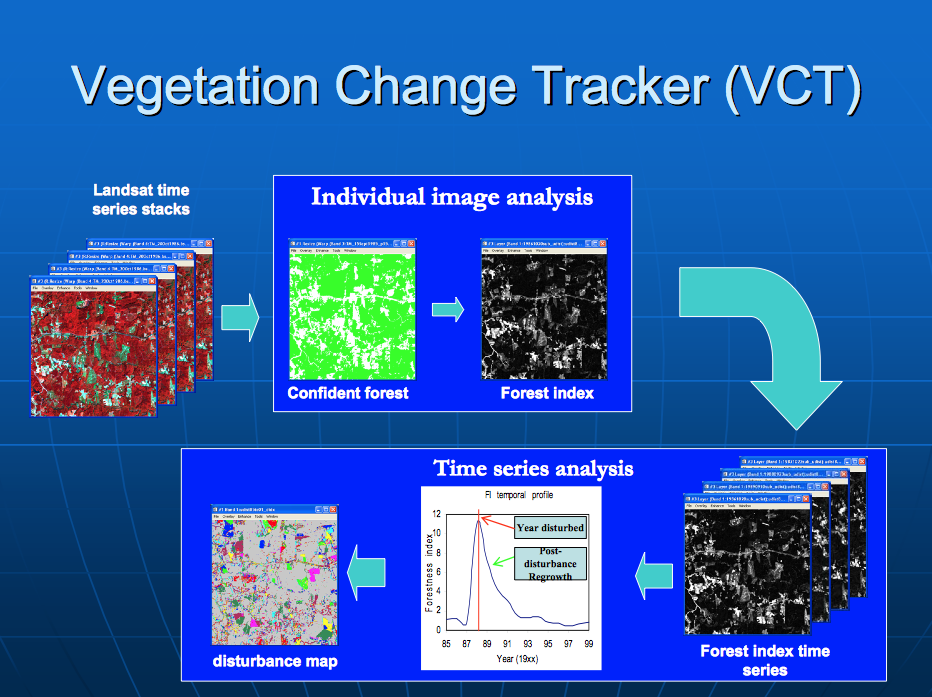 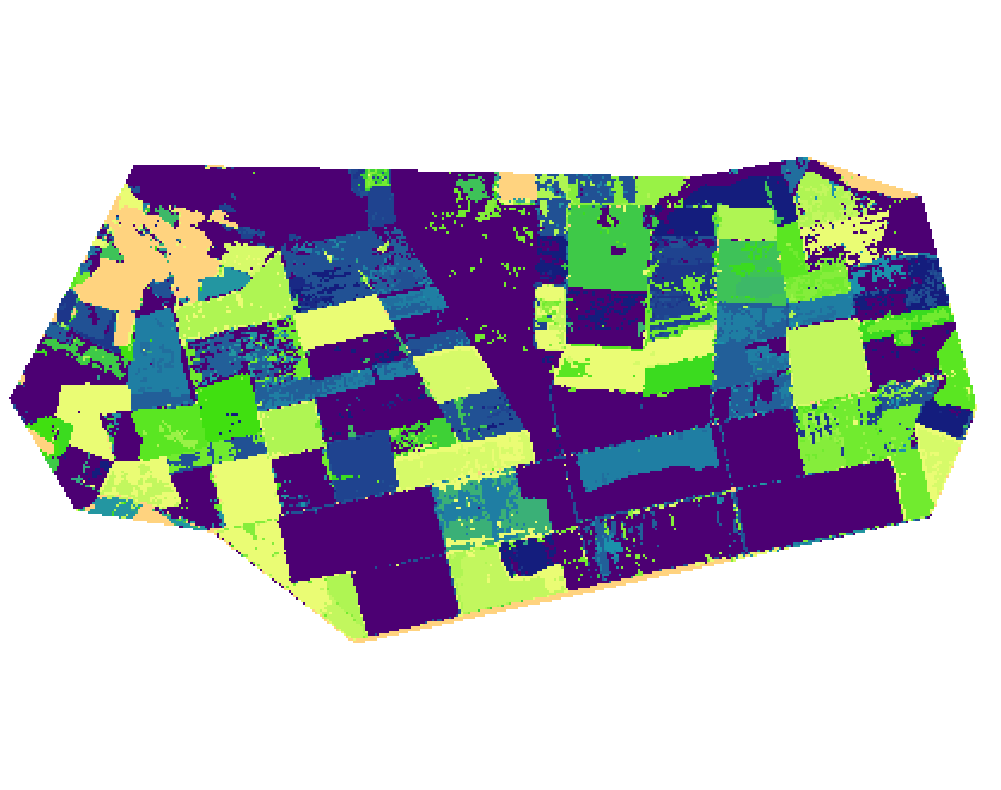 Annual ANPP
Parker Track site means:
Age		13 years
Biomass	104 Mg ha-1
ANPP     	4.4 Mg ha-1 y-1
Stand age
(years since disturbance)
June 2012 G-LiHT Acquisition
WLEF landscape (growth, disturbance)
Willow Creek landscape (pre-harvest)
Canopy Height
Calibrated Reflectance (1550 nm)
A multi-decade vegetation productivity decline in northern Wisconsin and Minnesota forests forced by increased rates of disturbance (submitted to Landscape Ecology, Neigh et al. 2012)
GIMMS AVHRR NDVI anomalies with a negative trend < -0.05, p < 0.02 from 1982 through 2007 (8 x 8 km black quadrangles) overlaid upon Landsat false-color composite images for the same time period.  Grey cross hatched polygon indicates the bounds of the Chequamegon-Nicolet National forest.  Lower inset shows the geographic extent of forest cover types throughout the region.  Note, the forest cover is primarily Aspen-birch that has had insect damage (transparent green) and Spruce-fir stands that have had mortality (transparent orange).
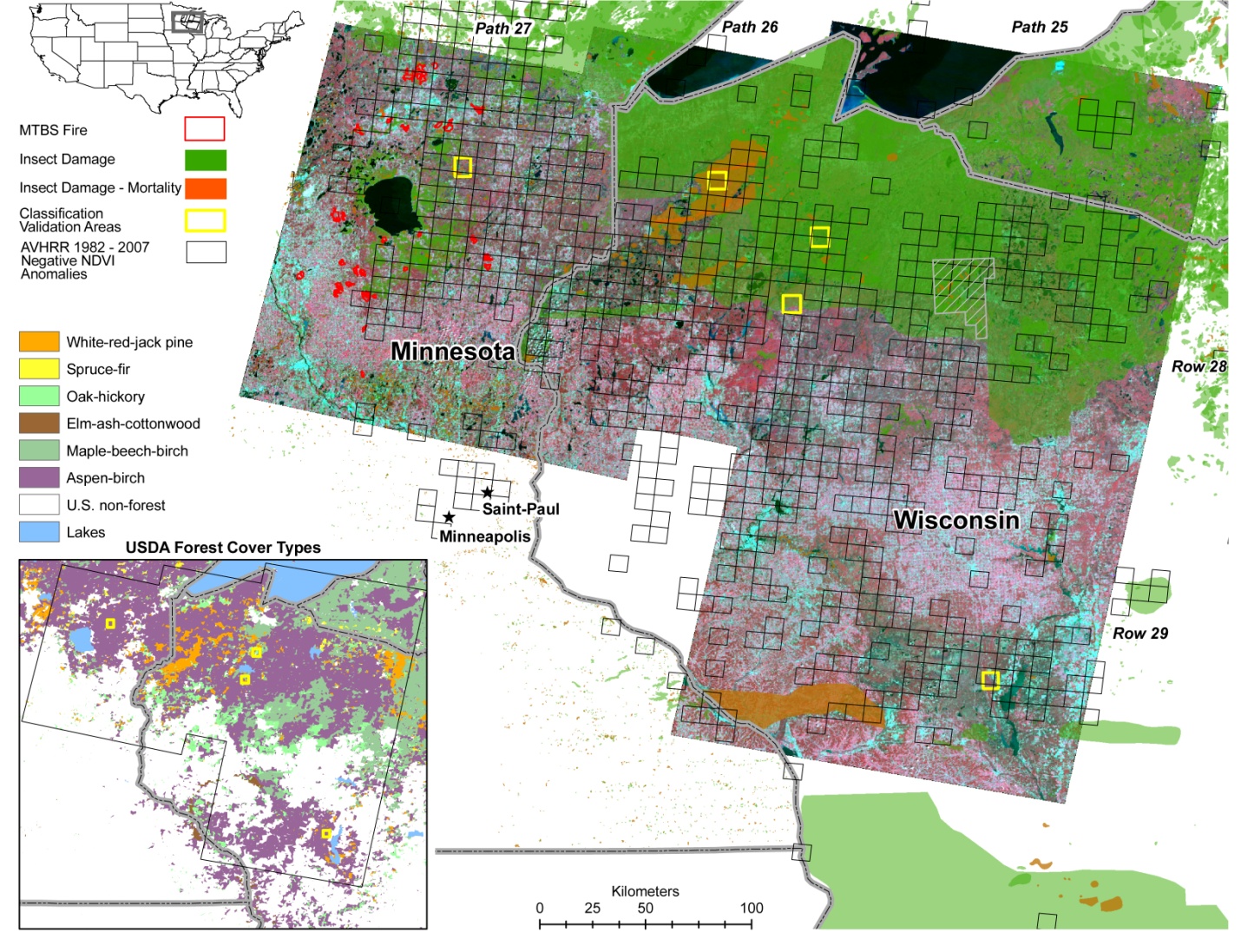 Next Slide
Extent
Decreasing Regional NDVI Trends
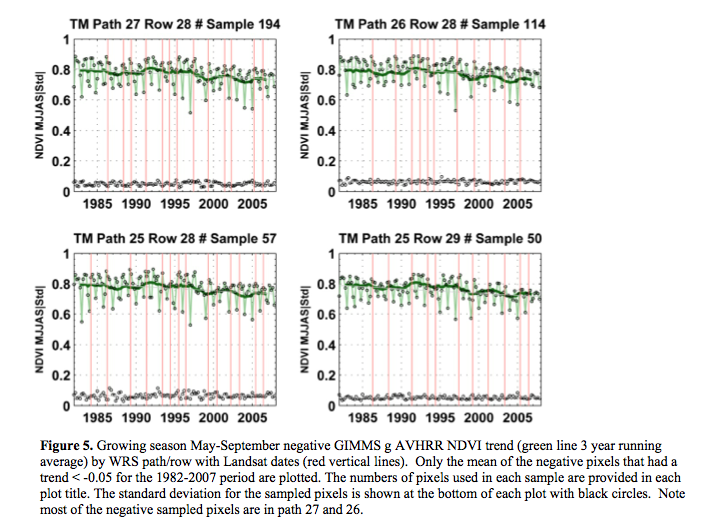